بسم الله الرحمن الرحيم
Oxidative Decarboxylation and Krebs Cycle
By
Reem M. Sallam, M.D.; Ph.D.
Clinical Biochemistry Unit, Pathology Dept.
College of Medicine, King Saud University
ALT
Alanine
PLP
αKG
Glutamate
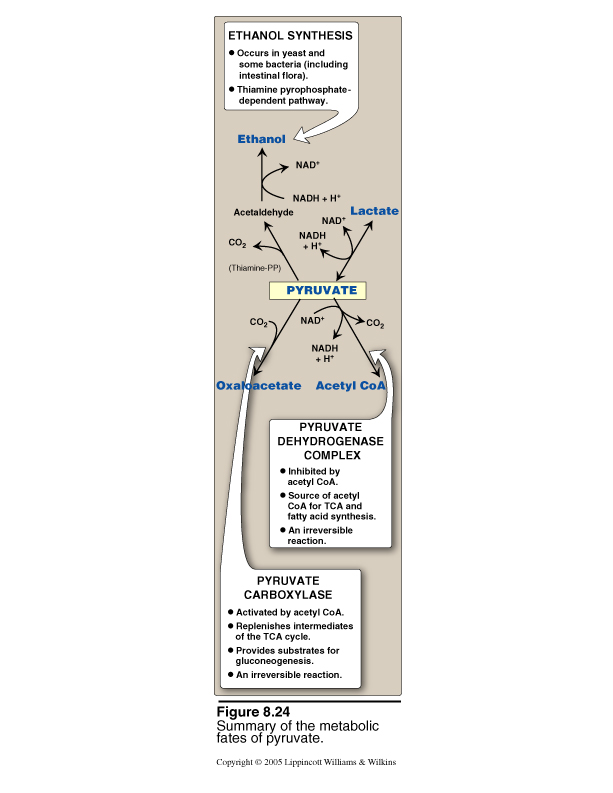 Fates of Pyruvate
Oxidative Decarboxylation of Pyruvate
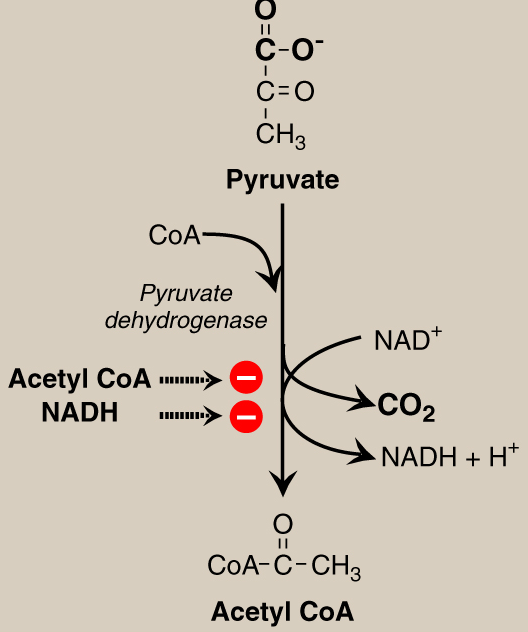 Allosteric 
Regulation
PDH Complex: Covalent Regulation
Insulin
+
PDH
Insulin
Glucagon
-
PDH
P
+
Pi
H2O
Protein Phosphatase
Pyruvate dehydrogenase
complex (active)
Pyruvate dehydrogenase
complex (inactive)
Protein Kinase
ATP
ADP
+
Glucagon
Tricarboxylic Acid Cycle: Krebs Cycle
Final common pathway for oxidation
 Exclusively in mitochondria
 Major source for ATP
 Mainly catabolic with some anabolic features
 Synthetic reactions (anabolic features):
	Glucose from amino acids
	Nonessential amino acids
	Fatty acids
	Heme
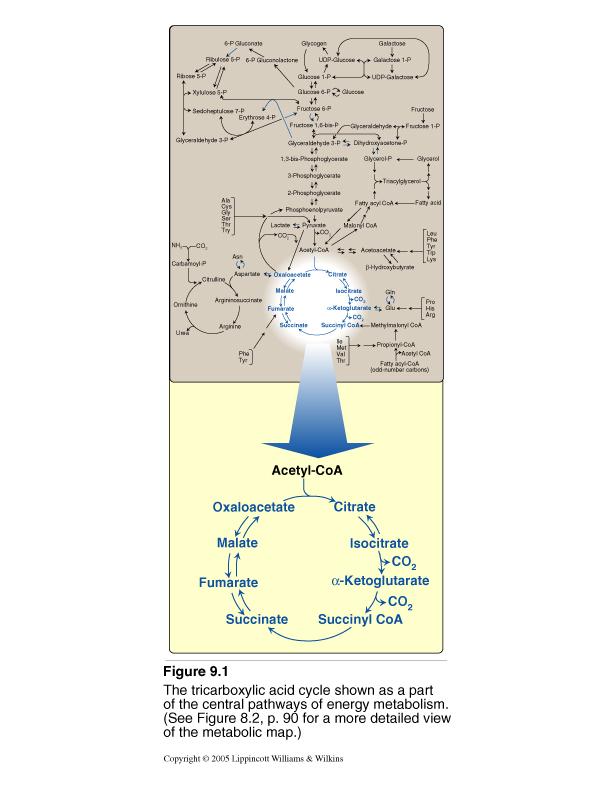 Krebs Cycle
Krebs Cycle Reactions (1)
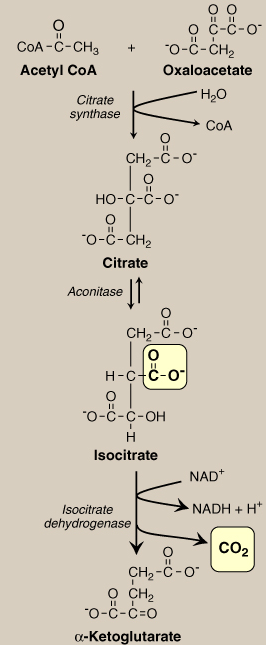 Krebs Cycle Reactions (2)
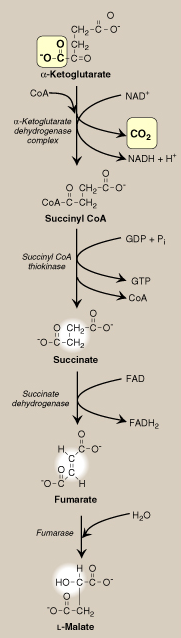 Succinate Thiokinase
Substrate-Level
Phosphorylation
Krebs Cycle Reactions (3)
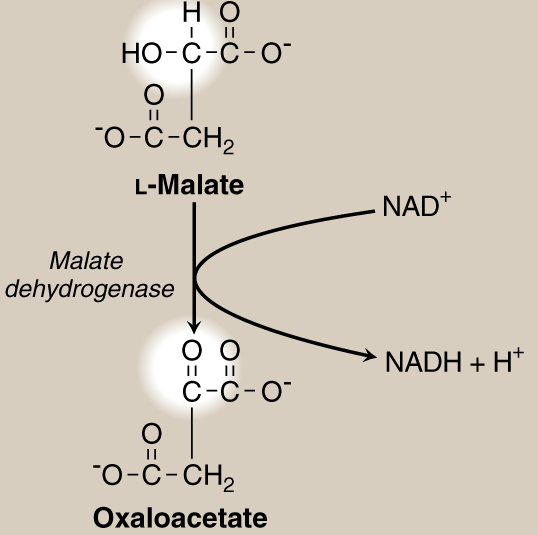 Krebs Cycle: Energy Yield
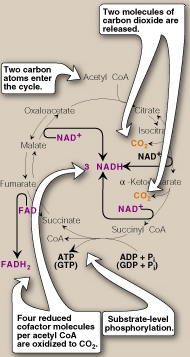 Krebs Cycle: Energy Yield
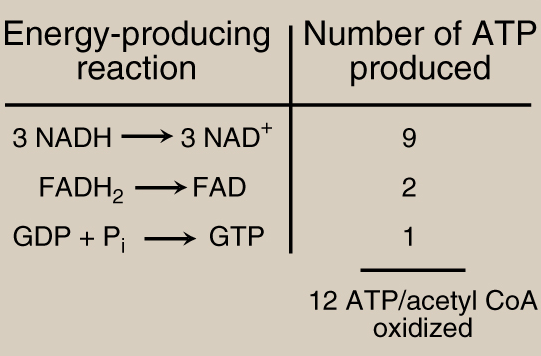 Net ATP Production byComplete Glucose Oxidation
Aerobic glycolysis:					8 ATP

Oxidative decarboxylation:	2 X 3 = 	6 ATP

Krebs cycle:				2 X 12 =	24 ATP

Net:								38 ATP
Take Home Message
Pyruvate is oxidatively decarboxylated by PDH to   acetyl CoA inside the mitochondria

 Krebs cycle:
 Final common pathway for the oxidation of carbohydrates, fatty acids and amino acids 
 occurs in the mitochondria
 Aerobic
 Mainly catabolic, with some anabolic reactions

The complete oxidation of one glucose molecule results in a net production of 38 ATP molecules
Thank you